課題演習B3　「固体電子の量子現象」
量子凝縮物性研究室： 幸坂祐生 教授, 末次祥大 助教, 影山遥一　助教
ゼロ抵抗 (超伝導)の発見
1911年 オンネス
物質中の電子：量子力学的に振舞う
（極微の世界）
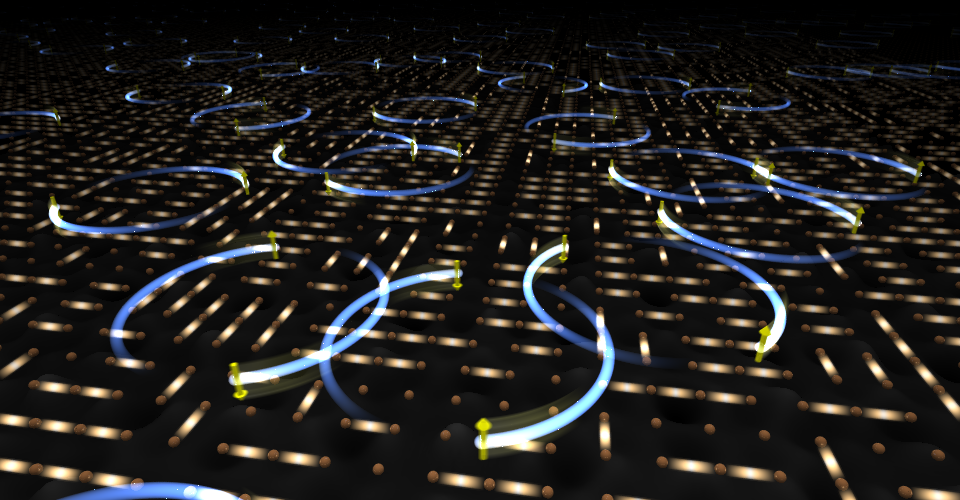 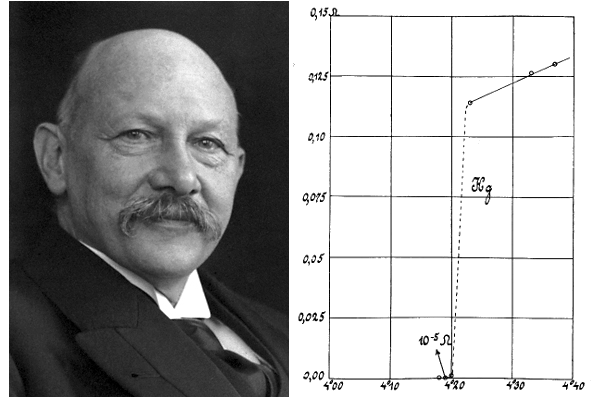 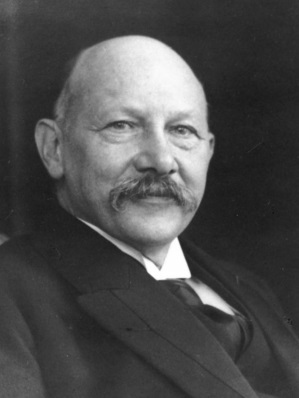 超伝導：量子現象がマクロに現れる
（劇的な相転移現象）
超伝導の電子状態を実験的に観測
1913年 ノーベル物理学賞
課題演習B3　「固体電子の量子現象」
量子凝縮物性研究室： 幸坂祐生 教授, 末次祥大 助教, 影山遥一　助教
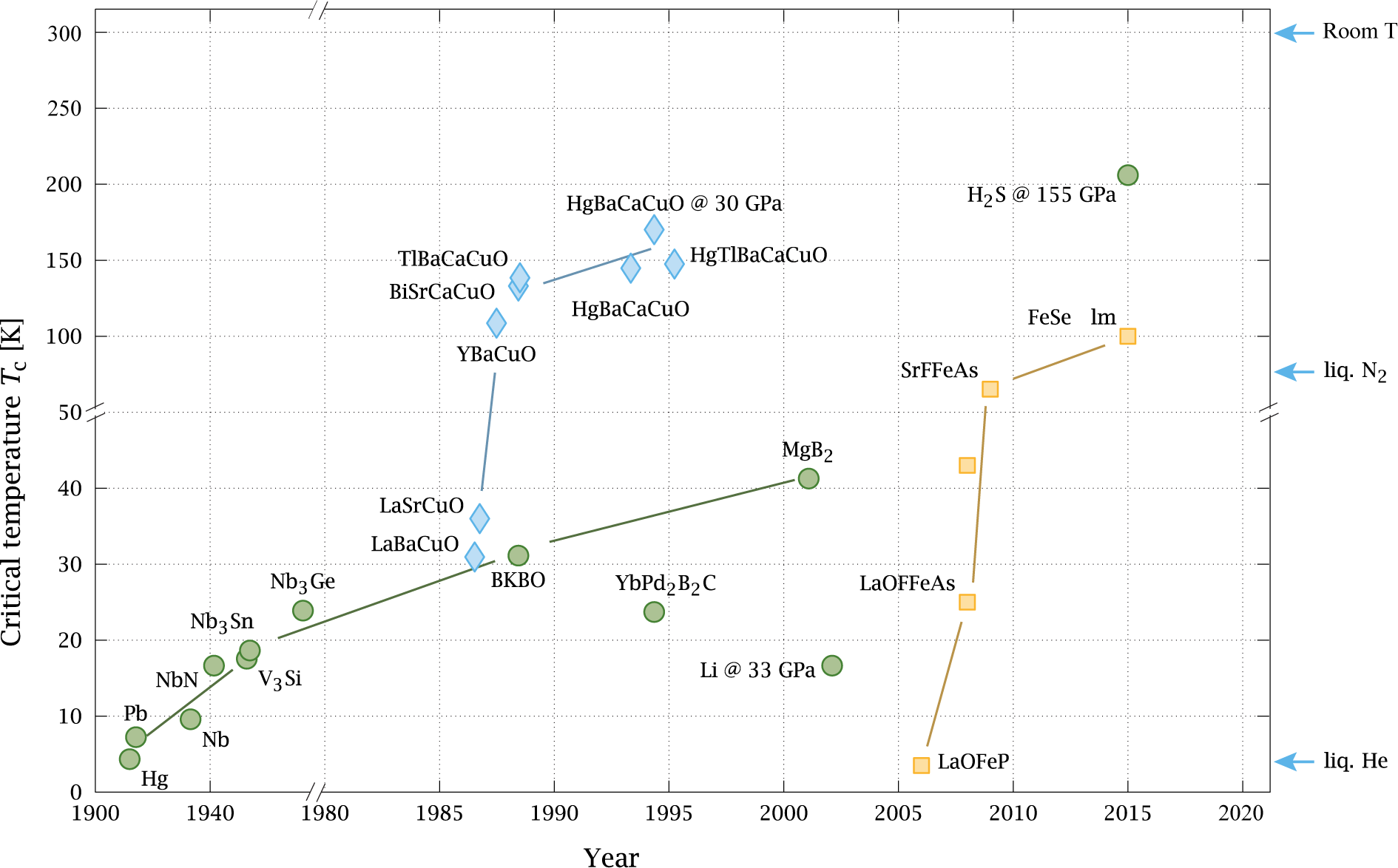 銅酸化物超伝導体
鉄系超伝導体
強く相互作用しあう電子系の量子現象の例
最先端の研究課題
課題演習B3　「固体電子の量子現象」の目的
BCS理論
フォノン(格子振動)により媒介される超伝導
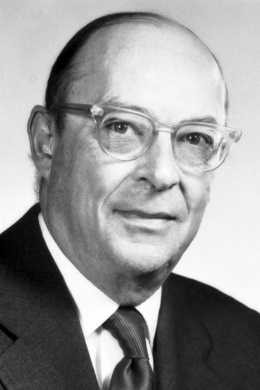 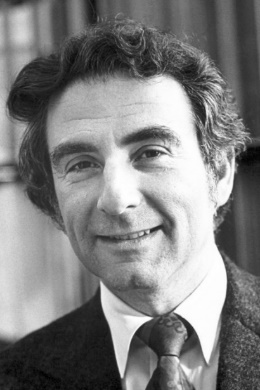 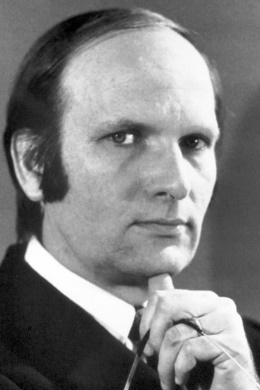 1972年 ノーベル物理学賞
バーディーン
クーパー
シュリーファー
課題演習B3　「固体電子の量子現象」の目的
観測例
エネルギーギャップの形成
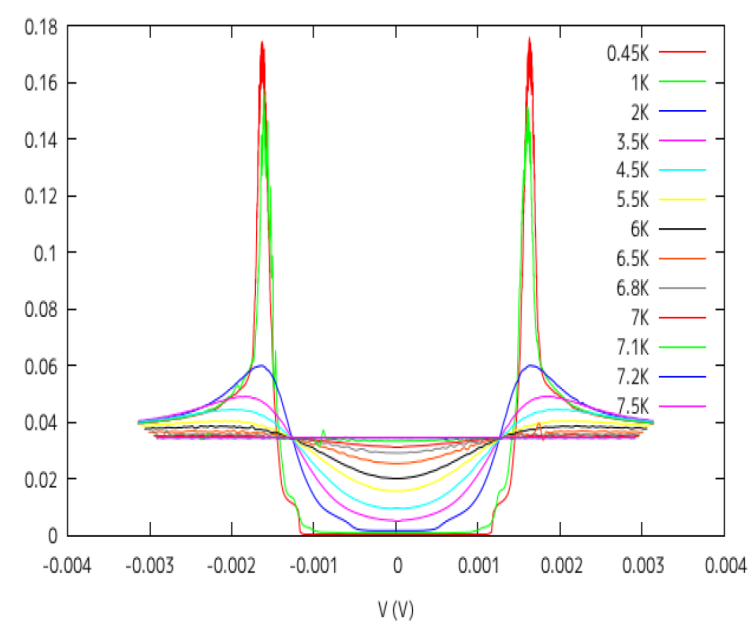 超伝導の出現機構を強く反映
最先端で研究されている非従来型超伝導でも極めて重要
Ns(e)
dI/dV (a.u)
-D
eF
D
極低温でのトンネルスペクトル測定で超伝導状態を調べる
VB (V)
課題演習B3　「固体電子の量子現象」での実習
鉛薄膜を用いた超伝導接合素子
先端装置を用いた実習
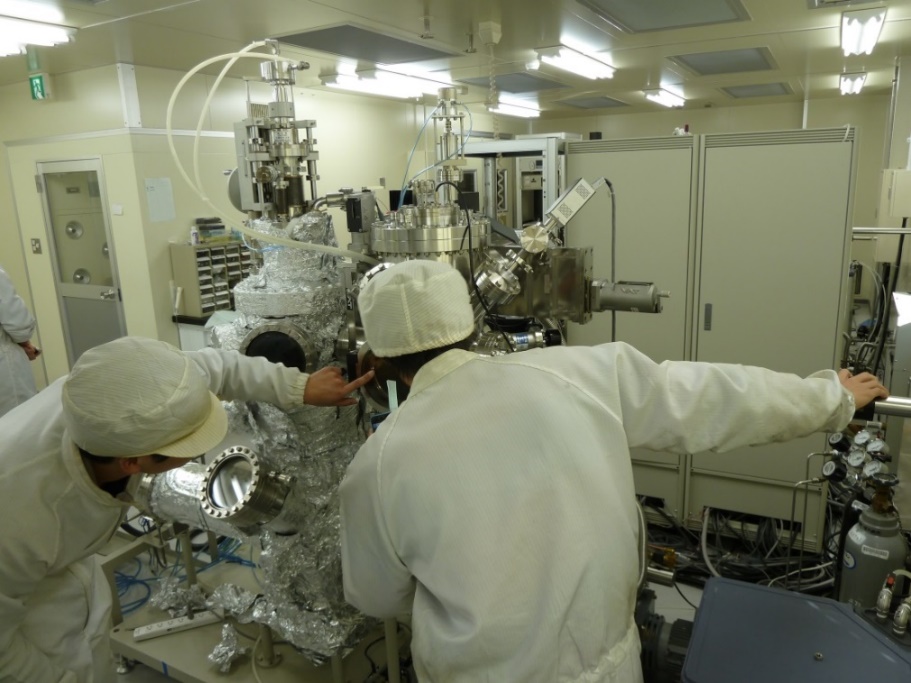 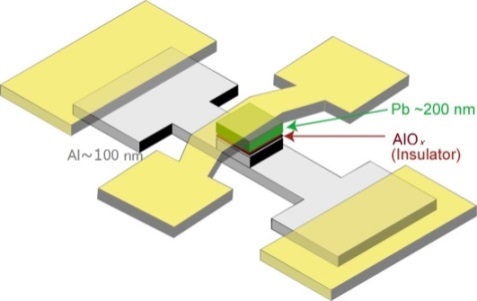 電子ビーム蒸着装置による超高真空下での薄膜素子作製 (クリーンルーム実習)
計測器制御プログラムの構築(Labview™)
絶対温度 約1.5 Kまでの極低温測定
データ解析
フォノンを介した電子対形成の考察
課題演習B3　「固体電子の量子現象」の進め方
ゼミ	超伝導に関する輪講
超伝導の現象論、微視的BCS理論

実験	超伝導エネルギーギャップの直接観測
超伝導薄膜によるトンネル接合素子の作製
計測器制御プログラムの構築
極低温電子物性測定
データ解析

発表会＆レポート
実験について
最先端で研究されているエキゾチック超伝導
超伝導入門から強相関電子系での非従来型超伝導の研究の世界へ